9 нчы сыйныфларда бердәм тестирование
Аңлатма, күрсәтмәләр
Татар теленнән бердәм тестирование 3 төркемдә үткәрелә
татар телендә гомуми белем бирү мәктәпләре  укучылары өчен (1 төркем);
рус телендә гомуми белем бирү мәктәпләренең  татар төркемнәрендәге укучылар өчен (2 төркем);
рус телендә гомуми белем бирү мәктәпләренең  рус төркемнәрендәге укучылары өчен (3 төркем).
Биремнәрнең бүленеше
Балларның билгегә күчү шкаласы
Эшне башкару вакыты
татар телендә гомуми белем бирү мәктәпләре  укучылары өчен – 240 минут;
рус телендә гомуми белем бирү мәктәпләренең  татар төркемнәрендәге укучылар өчен – 240 минут;
рус телендә гомуми белем бирү мәктәпләренең  рус төркемнәрендәге укучылары өчен – 150 минут.
Бланк үрнәкләре
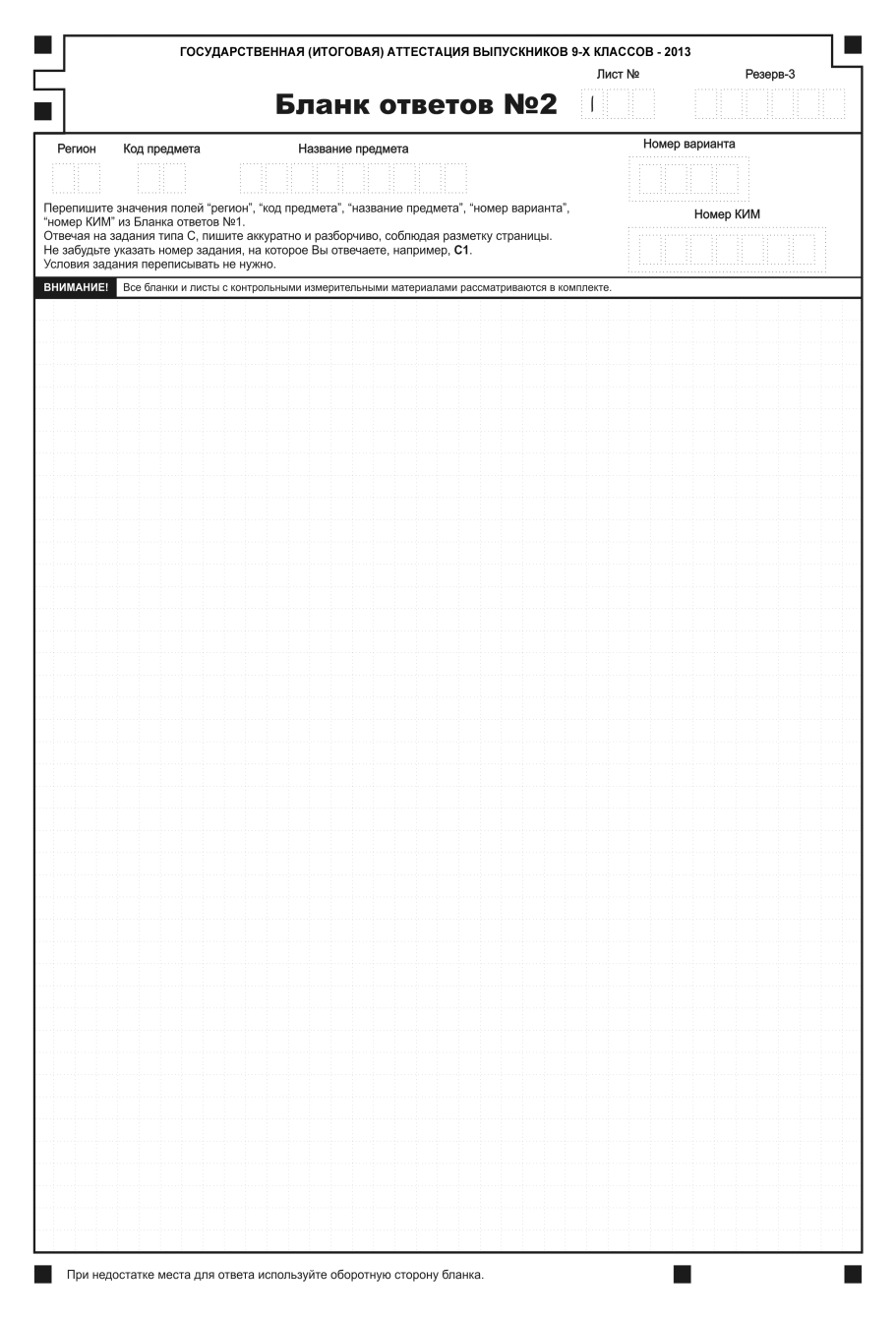 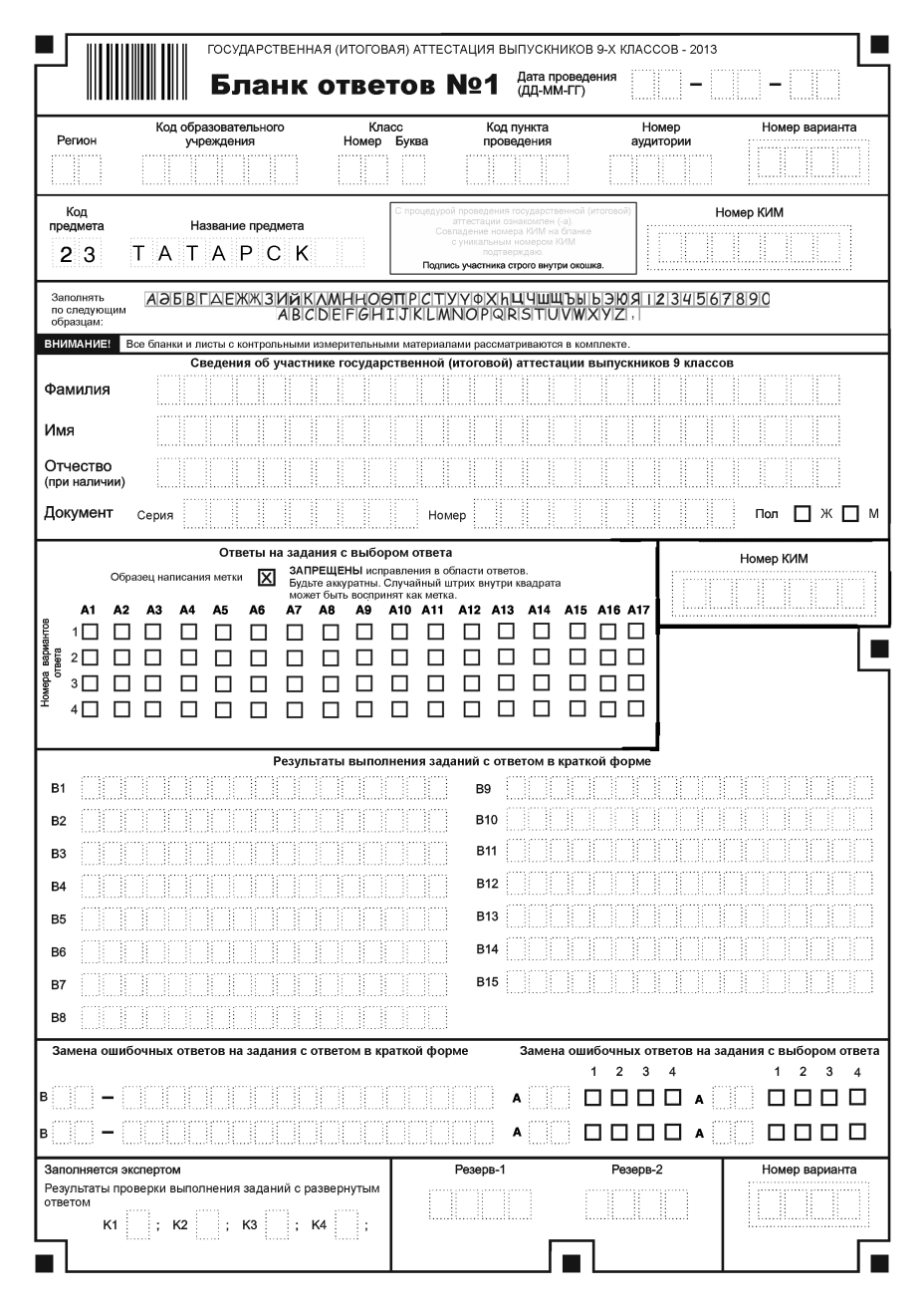 А һәм В өлешендәге                                 биремнәр турында мәгълүмат
Барлык биремнәрнең дә дөрес җаваплары                  1 балл белән бәяләнә;
Биремнәрнең саны төрле;
Кыскача җавап язуга караган биремнәрдә  җаваплар сан яки сүз, сүзтезмә белән языла;
Биремнәр әзер җаваплар буенча тикшерелә
С өлеше биремнәре турында
С биремнәре  төрле: 
изложение 
сочинение
 шәхси хат
 ситуацияләргә караган репликалар
С биремнәре махсус критерийлар буенча  тикшерелә.
Тест эшләрен тикшерү
Эшнең А һәм В биремнәре компьютер  яки  экспертлар тарафыннан әзер  җаваплар буенча тикшерелә;
С биремнәрен экспертлар тикшерә
С биремен тикшерү критерийлары турында
С биремнәре текстның эчтәлегенә бәйле критерийлар һәм укучының грамоталылыгын  бәяләгән критерийларга нигезләнеп тикшерелә.
Һәр критерий буенча балл куела, соңыннан аларның суммасы чыгарыла.
Изложение
Текст 2 тапкыр укыла;
укучыдан  микротемаларны (мәгънәви кисәкләрне)  аерып чыгару сорала;
укучының эше  изложениенең эчтәлеге, башлангыч текстны җыйнакландыру,  язманың бөтенлеге, бәйләнешле сөйләм, аның эзлеклелеге һәм грамоталылыкны билгеләү критерийларына нигезләнеп тикшерелә.
Сочинение
Текстның мәгънәсен аңлау, дәлил-мисалларның булуы,  язманың мәгънәви бөтенлеге, сөйләм бәйләнешлелеге, язу эзлеклелеге, эшнең композицион төзеклеге һәм укучының грамоталылыгын бәяләү критерийлары буенча бәяләнә.
С2К2-С2К4 критерийлары буенча  9 балл алырга мөмкин.
Грамоталылыкны билгеләү критерийлары төрле.
Шәхси хат
Бирелгән темага карата, сорауларга җавап биреп,  дуска хат язуны сорый.
Бирем коммуникатив бурычны үтәү, текстны оештыру,  текстның лексик-грамматик төзелеше һәм грамоталылыкны билгеләү критерийлары буенча тикшерелә.
Дәлил өчен аргументлар
Логик аргумент
Фактлар
Фәнни нәтиҗәләр (гипотеза, теория...)
Статистика
Табигать законнары
Документлар
2. Иллюстратив аргументлар
Булган хәл
Әдәби әсәрдән алынган мисал
Булырга мөмкин булган  (фарази) хәл
3. Авторитетка сылтама
Күренекле кеше фикере
Цитата
Грамматик хаталар
Хаталы сүзтезмә ( өч балалар)
Сүз төркемнәрен дөрес ясый/ төрләндерә белмәү (шатлы, буның...)
Җөмләләрне дөрес төземәү
Туры сөйләмне дөрес кулланмау
Җөмлә чикләрен дөрес билгеләмәү
Сөйләм ситуациясенә караган репликаны язу
Укучыга 5 ситуация тәкъдим ителә.
 Һәр ситуация язылган репликаның эчтәлеге һәм грамоталылык критерийлары буенча тикшерелә.
Сөйләм хаталары
Сүзләрнең мәгънәсен аңламыйча куллану
Синонимнарны, фразеологизмнарны дөрес кулланмау
Гади сөйләм сүзләрен урынсыз куллану
Плеоназм ( артык сүз куллану)
Тамырдаш сүзләрне янәшә куллану
Синтаксик бөтеннәрнең ярлылыгы.
Өстәмәләр
Грамоталылыкны бәяләү вакытында  укучы язмасының күләме искә алына. 
Язма норма күләмнең  яртысыннан кимрәк булса, 0 балл куела, эш үтәлмәгән булып санала.
Язманың норманың яртысын тәшкил итсә, максималь балл – 1 генә була ала.